SAMMENLIGNING BACHELOR I BIOLOGI NASJONALT
Innhold presentasjonen:
Opptaksrammer
NTNU
UiO
UiB
UiT
UiA
NMBU
Nord universitet
Antall studieplasser
NTNU: bachelor i biologi
NTNU: Obligatoriske emner
Økologi, adferd, evolusjon
BI2033, BI2044, MA0002, BI2034, BI2017, BI2045

Fysiologi
BI2024, BI2025/BI2021/BI2022

Marinbiologi/akvakultur:
Økosystem:BI2060, BI2036, TBT4102
Akvakultur: BI2060, BI2065, TBT4102, BI2064
Celle- og molekylærbiologi
BI2012, BI2014, BI2015,

Toksikologi:
Celle: BI2012, BI2014, BI2015, KJ1021, KJ1024, TBI4110, KJ2072, BI2073
Fysiologi: BI2024, BI2012, KJ1021, KJ2024, BI2025/plantefys, KJ2072, TBI4110, BI2073
UiO: Bachelor i biovitenskap
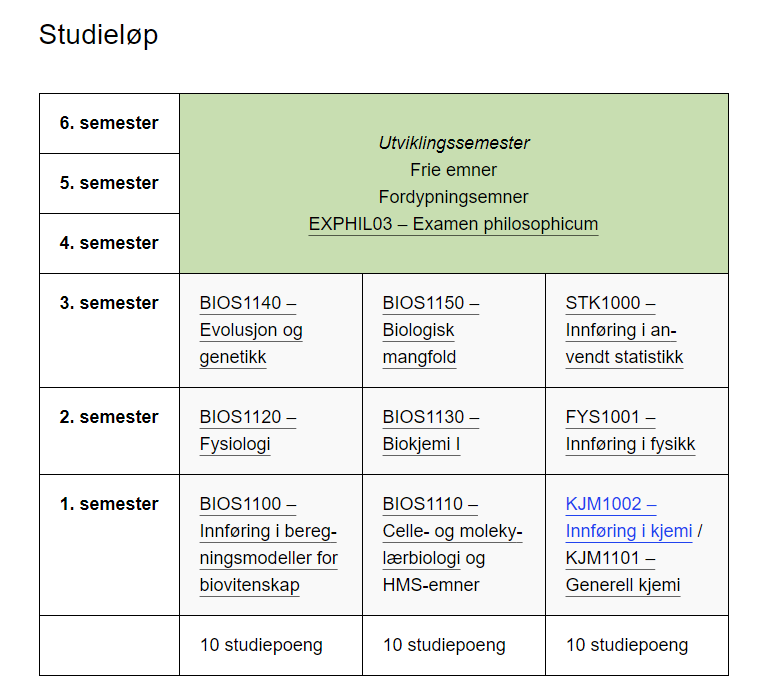 Programmet har følgende oppbygging:
Obligatoriske fellesemner, 100 studiepoeng
4 Obligatoriske fordypningsemner, 40 studiepoeng
Utviklingssemester / frie emner, 40 studiepoeng
UiO: Bachelor i biovitenskap forts.
Hvilke emner de velger som obligatoriske fordypningsemner kan påvirke hvilke studieretninger på masterprogrammet i biovitenskap de kvalifiserer til. 
Fordypningsemner studenter kan velge:
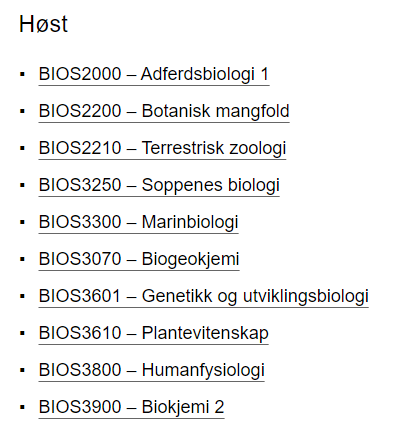 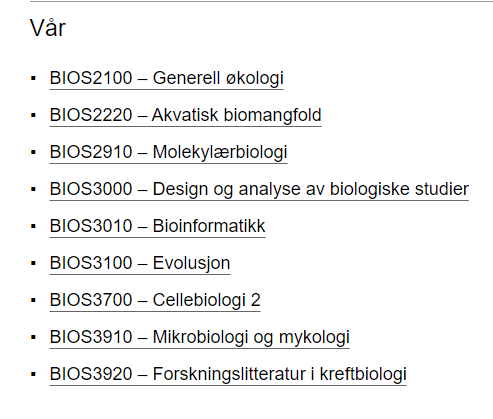 UiO: Bachelor i biovitenskap forts.
Frie emner
Studentene kan velge fritt mellom
alle bachelor emner på UiO
de obligatoriske fordypningsemnene
Bacheloremner fra andre universitet
UiO: Bachelor i biovitenskap forts.
UNIS
Ett eller to semester i 4., 5. og/eller 6. semester
UiO kommer med forslag til studieløp som vil kvalifisere studentene til opptak til flest mulig av masterstudieretningene
UiB: bachelor i biologi
UiB: valgemner
Vår (6. Semester)
Høst (5. Semester)
Valgemner bestemmer studieretning på master I biologi ved UiB:
Biodiversitet, evolusjon og økologi
Fiskeribiologi og forvaltning
Havbruksbiologi
Marinbiologi
Mikrobiologi
Miljøtoksikologi
Utviklingsbiologi, fysiologi og ernæring

Må ha 80 SP innen biologi innen spesifikke fagområder
UiT: Bachelor i biologi
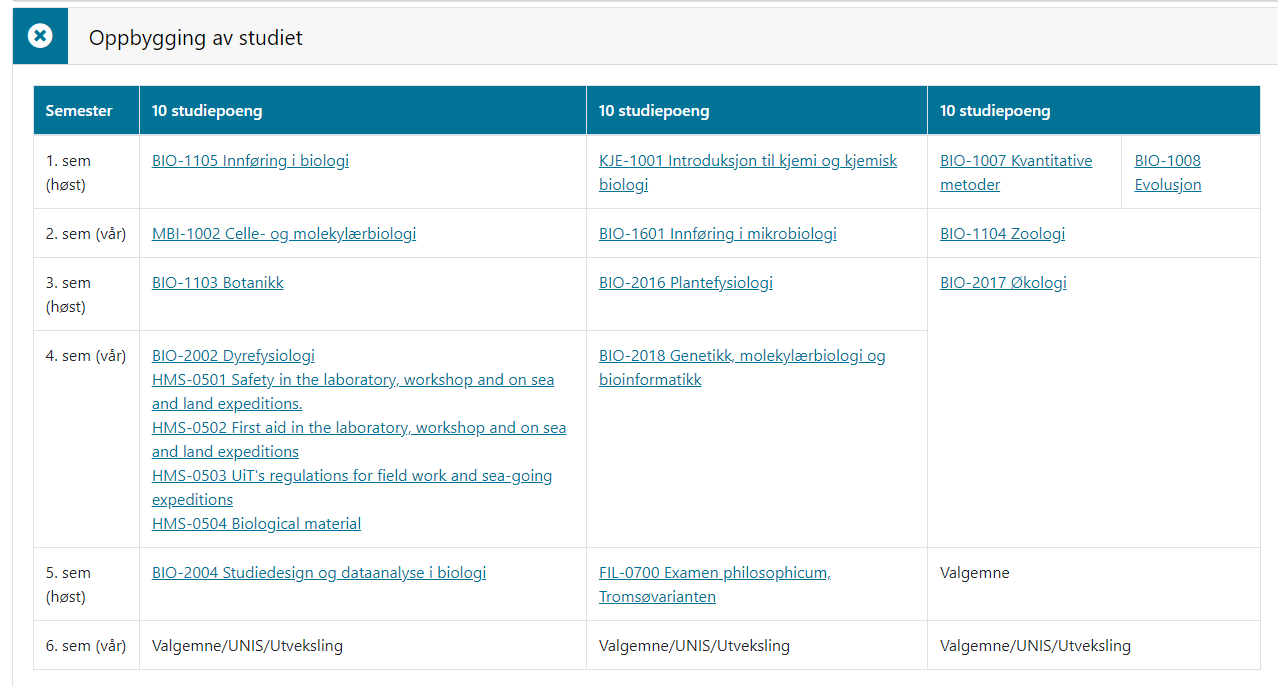 4 første semesterene er felles for alle
40 studiepoeng valgbare emner
Gir studentene mulighet til å bygge opp sin egen kompe-tanse innenfor et felt de er interessert i eller kom-binere biologi med andre fag
UiT har ingen spesifikke emner de nevner i forhold til UNIS
UiT: Bachelor i biologi forts.
Valgbare emner
Har oversikt over anbefalte emner for å gi opptak til Master i biologi (UiT) sine forskjellige spesialiseringer
Marin økologi og ressurs biologi
Molekylær miljøbiologi
Nordlige populasjoner og økosystemer
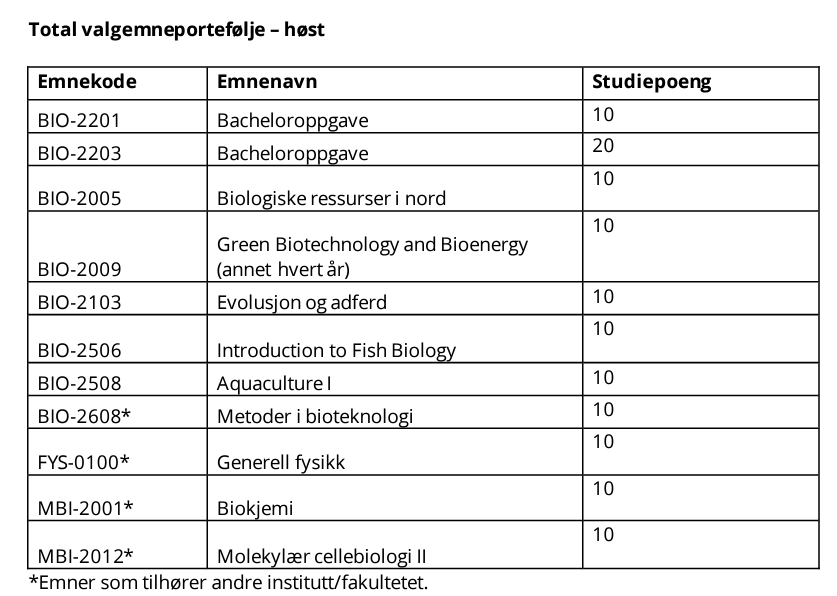 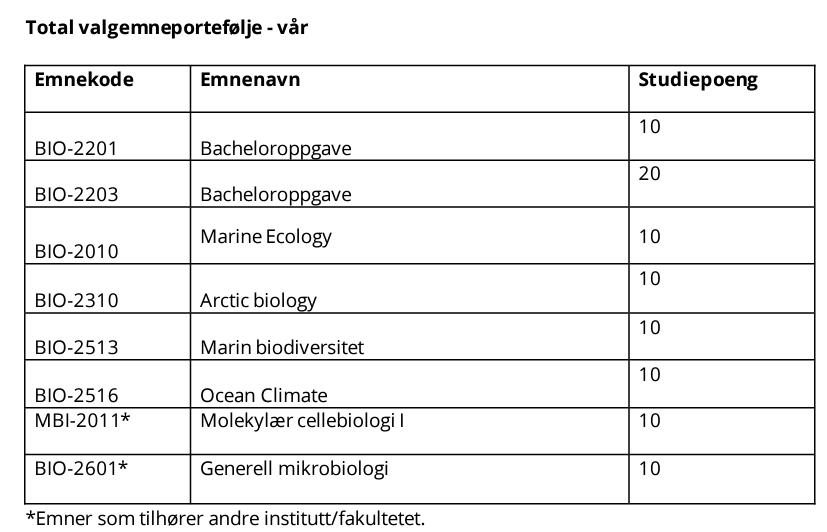 UiA: Biologi bachelorstudium
UiA: 4. og 5. semester
Valgemner UiA
UNIS
Utveksling
4.semester:
KJ213 Organisk kjemi
MA134 Biostatistikk
MA168 Matematikk for biologer 
5. semester:
BIO207 Marin bevaringsbiologi
BIO204 Zoofysiologi
BIO201 Akvaktisk økologi
4.semester
Marine Arctic Biology (15 SP)
Arctic Environmental Management (15 SP)
5.semester 
Terrestrial Arctic Biology (15 SP)
Arctic Ecology and Population Biology (15 SP)
Studentene kan reise til diverse universiteter I Australia, Canada, New Zealand, Storbritannia og USA
120/125 studiepoeng er obligatorisk for alle
Minst 30 studiepoeng må være valgfrie biologiemner
30 studiepoeng valgfrie emner som kan være biologiemner eller emner fra andre fagområder
I siste året velger studentene enten BIO200 Molekylærgenetikk i eukaryoter eller BIO210 Molekylærbiologi
Deler opp studieåret annerledes. Har emner som bare går 1 mnd før det er eksamen (august, januar eller juni)
Spesifiserer i studieplanen hvilke emner som kvalifiserer for hvilken master hos dem
NMBU – Bachelor i biologi
NMBU: Bachelor i biologi forts
NMBU: Bachelor i biologi forts.
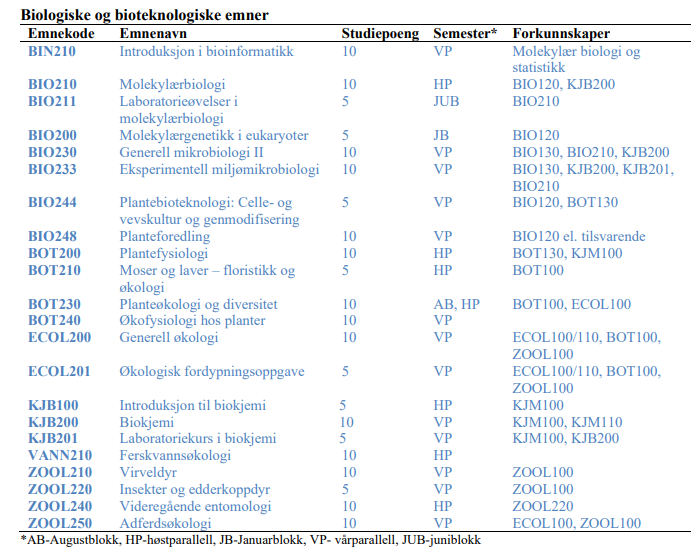 Biologiske valgbare emner blir delt i 3 kategorier
Biologiske og bioteknologiske emner
Biologiske naturforvaltningsemner og skogfag
Anvendt biologiske emner innen planter, fisk og husdyr
NMBU: Bachelor i biologi forts.
Biologiske valgbare emner
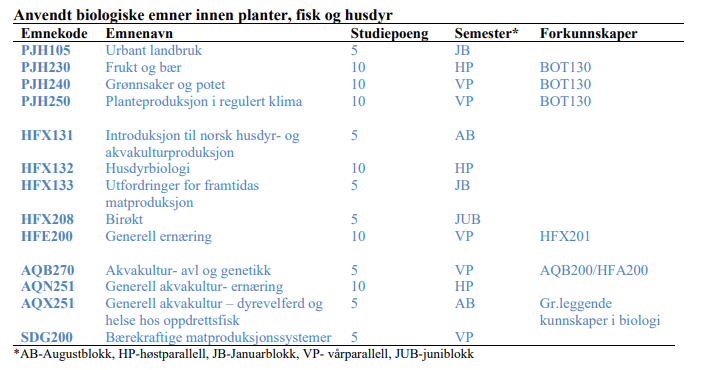 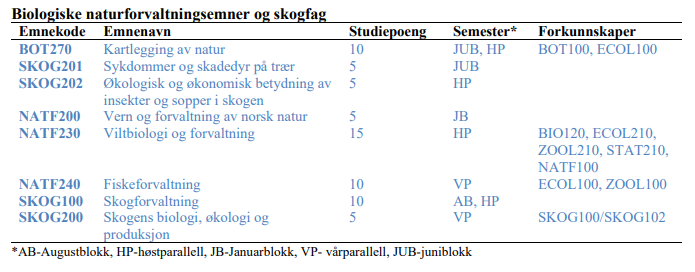 NMBU: Bachelor i biologi forts.
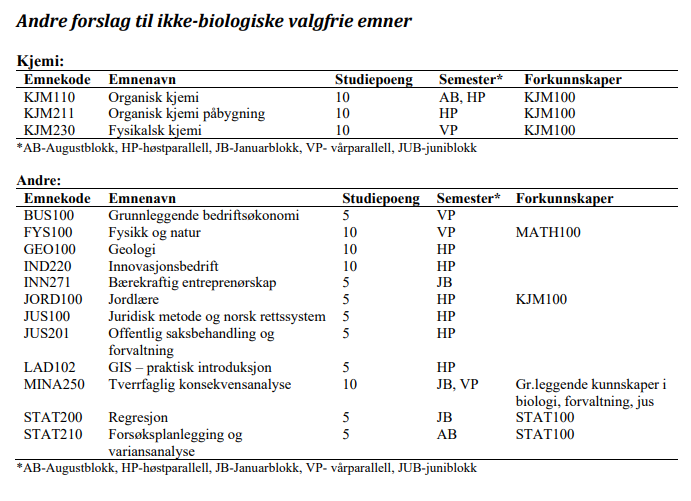 Ikke biologiske valgbare emner ser ut til å kunne være hva som helst.
UNIS: blir nevnt som et alternativ til utveksling, men spesifikke emner bli ikke nevnt
Nord: Bachelor i biologi
Nord: valgemner
Vår (6. semester)
Høst (5. semester)
Master i biovitenskap ved Nord har følgende spesialiseringer: 
Akvakultur
Genomikk
Marin økologi
Terrestrisk økologi og naturforvaltning
Husdyrvitenskap

60 SP av bachelorgraden må være innen biovitenskap
Oppsummering:
UiO, UiB, UiT og Nord har alle valgbare emner siste 2 eller 3 semester (unntak: exphil), mens NTNU og NMBU har noen obligatoriske alle semester.
UiO, UiB, UiT og Nord spesifiserer at studentene må passe på at de velger riktige emner for å kvalifiserer til masteren de er interessert i. De har ikke offisielle spesialiseringer.
UiA har bacheloroppgave siste semesteret